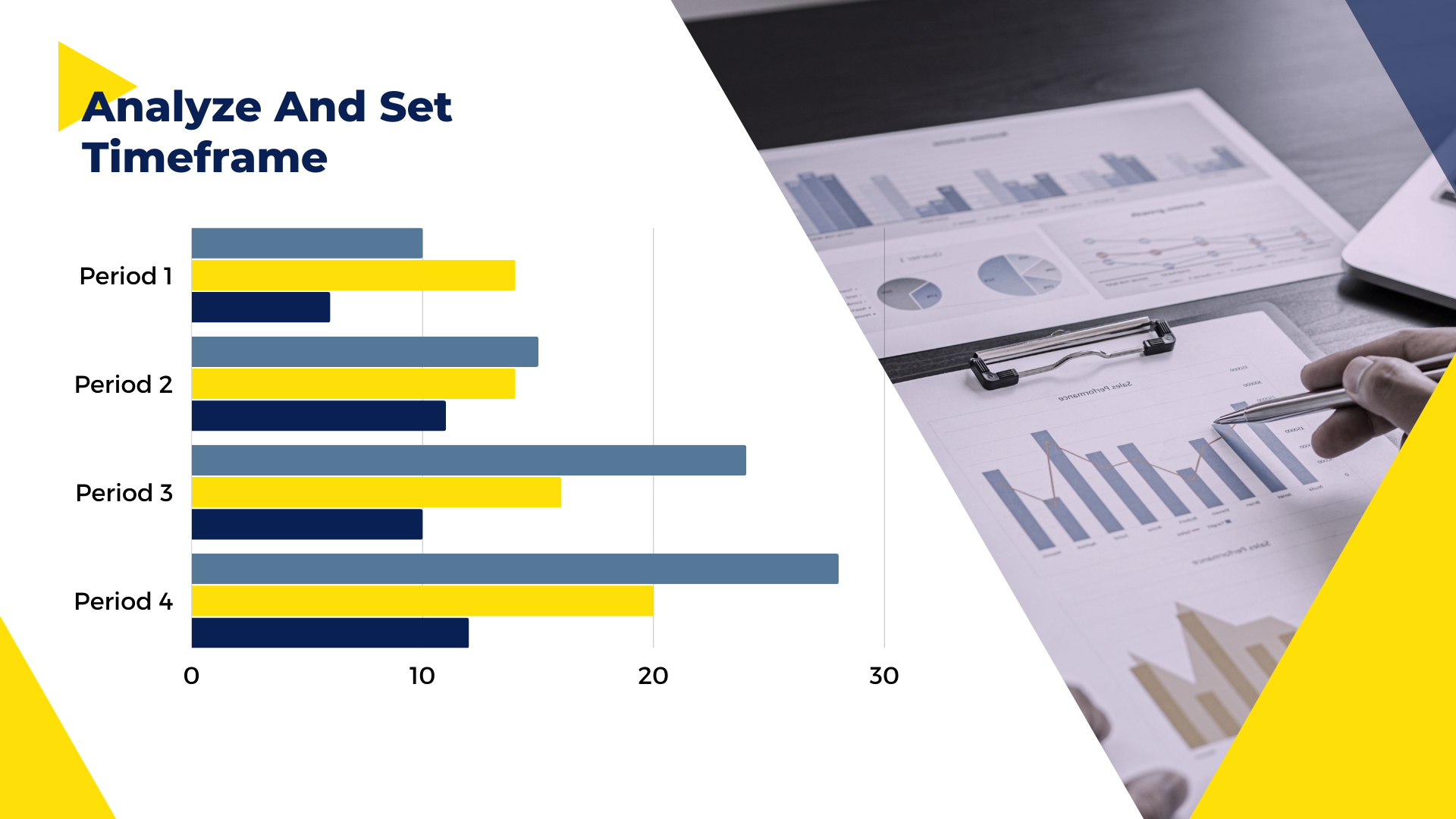 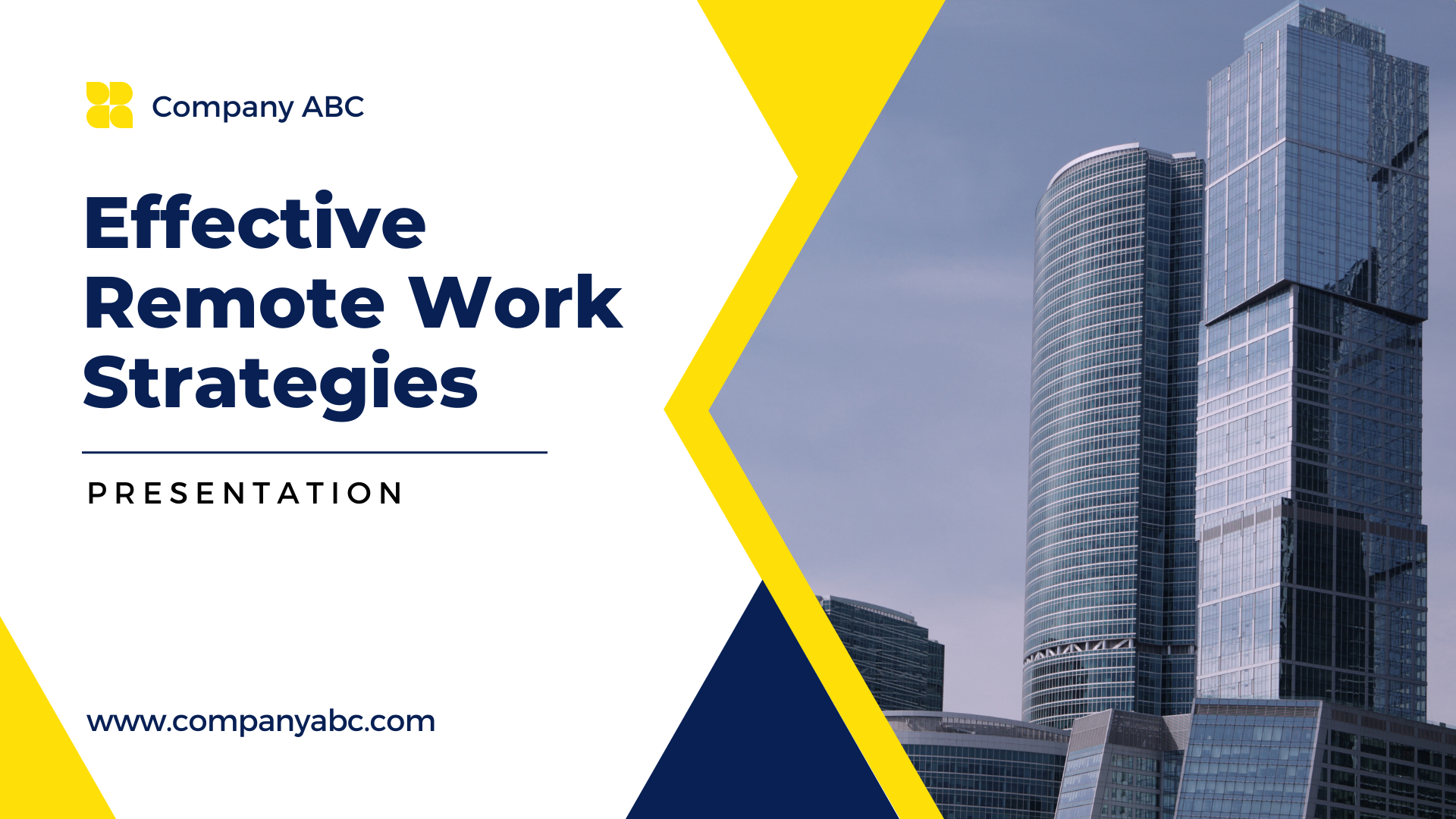 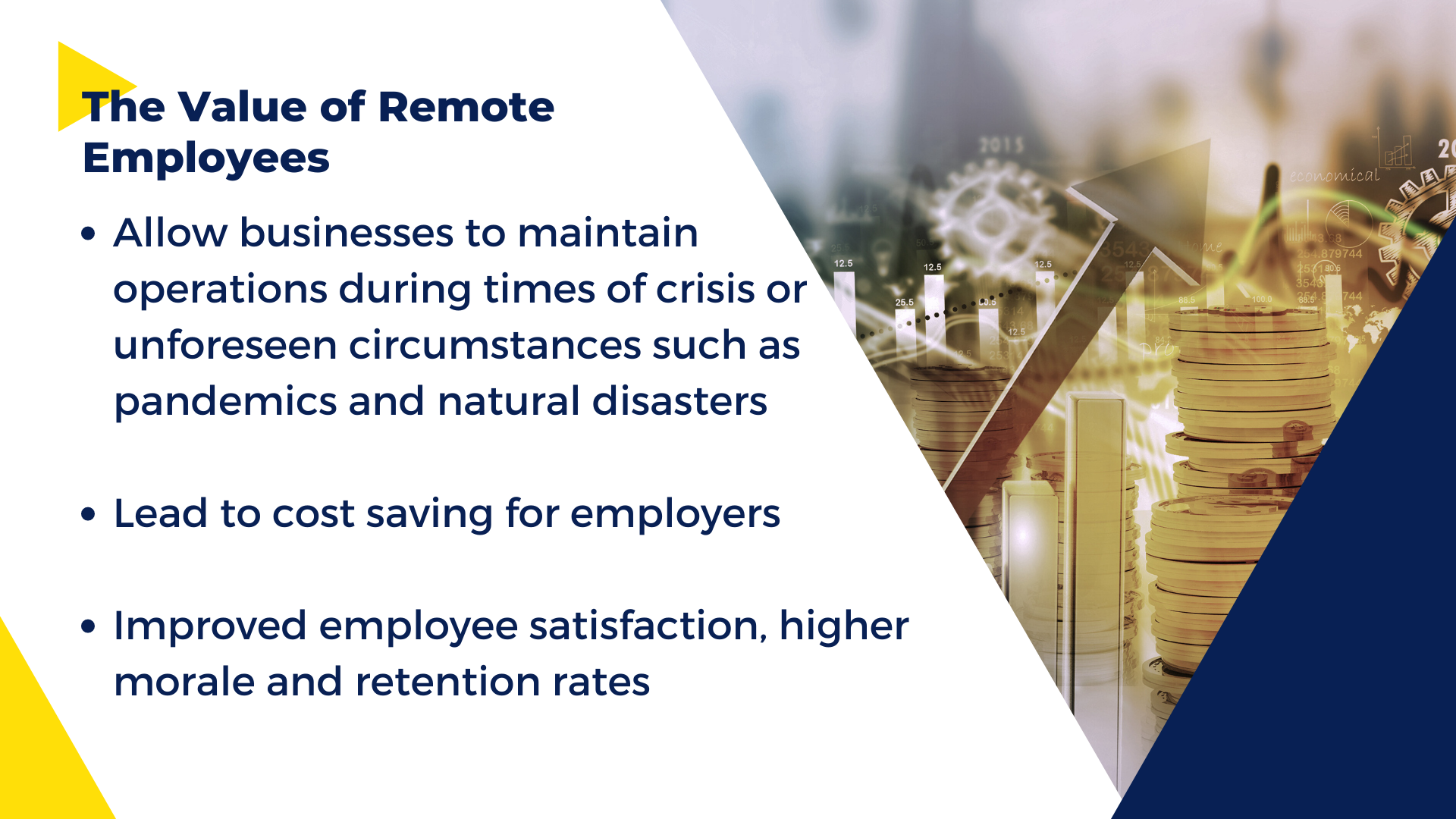 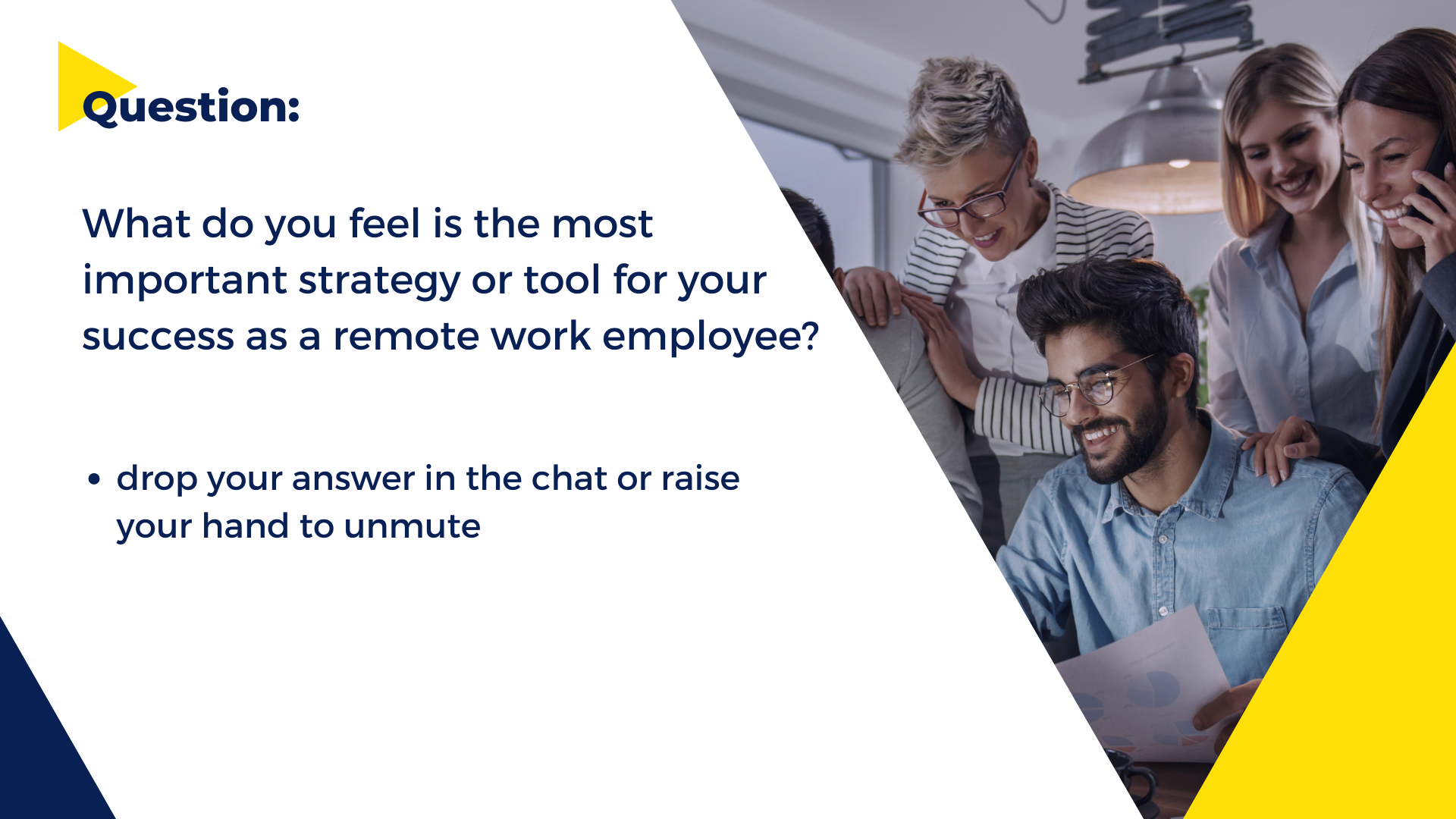 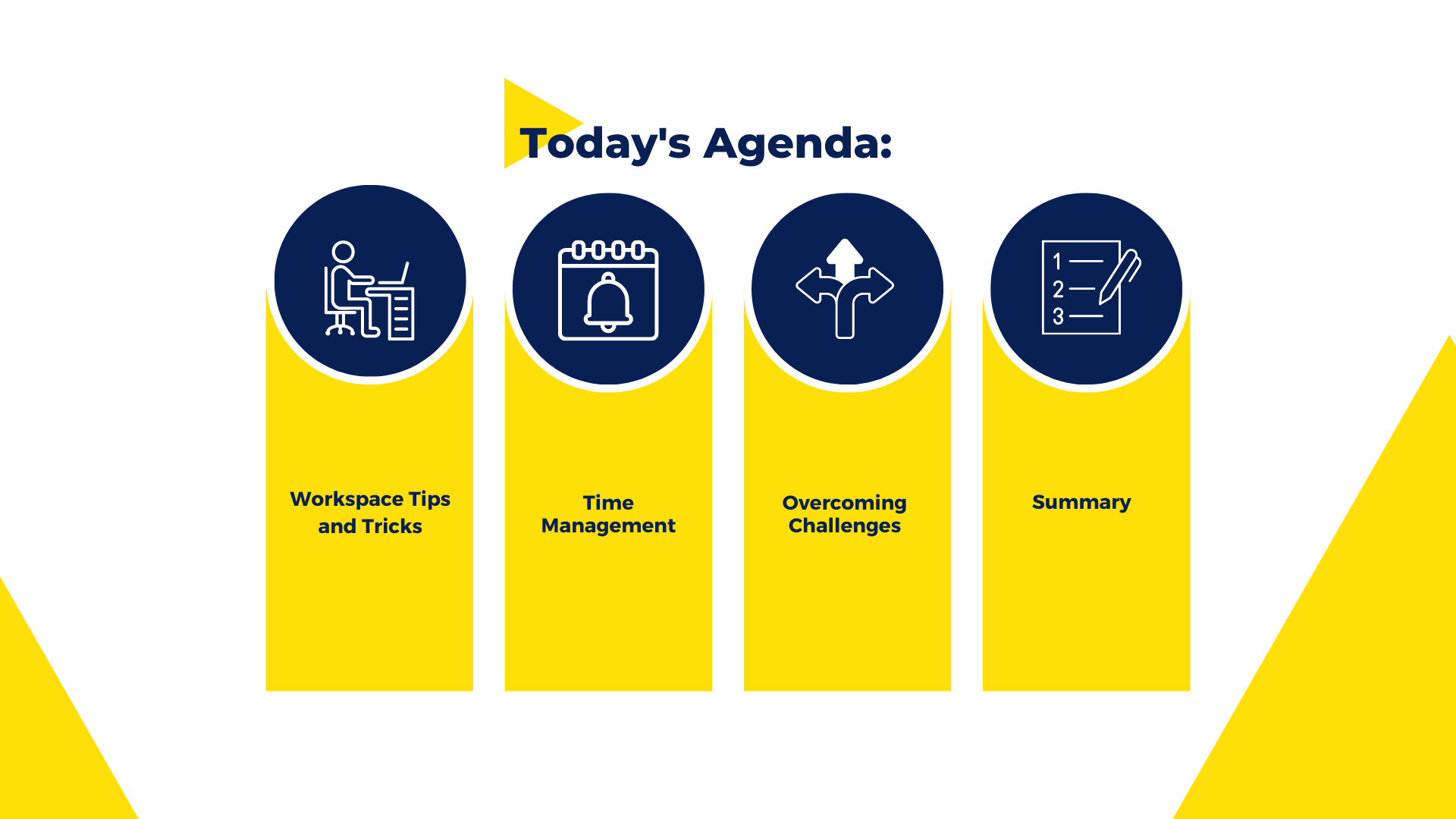 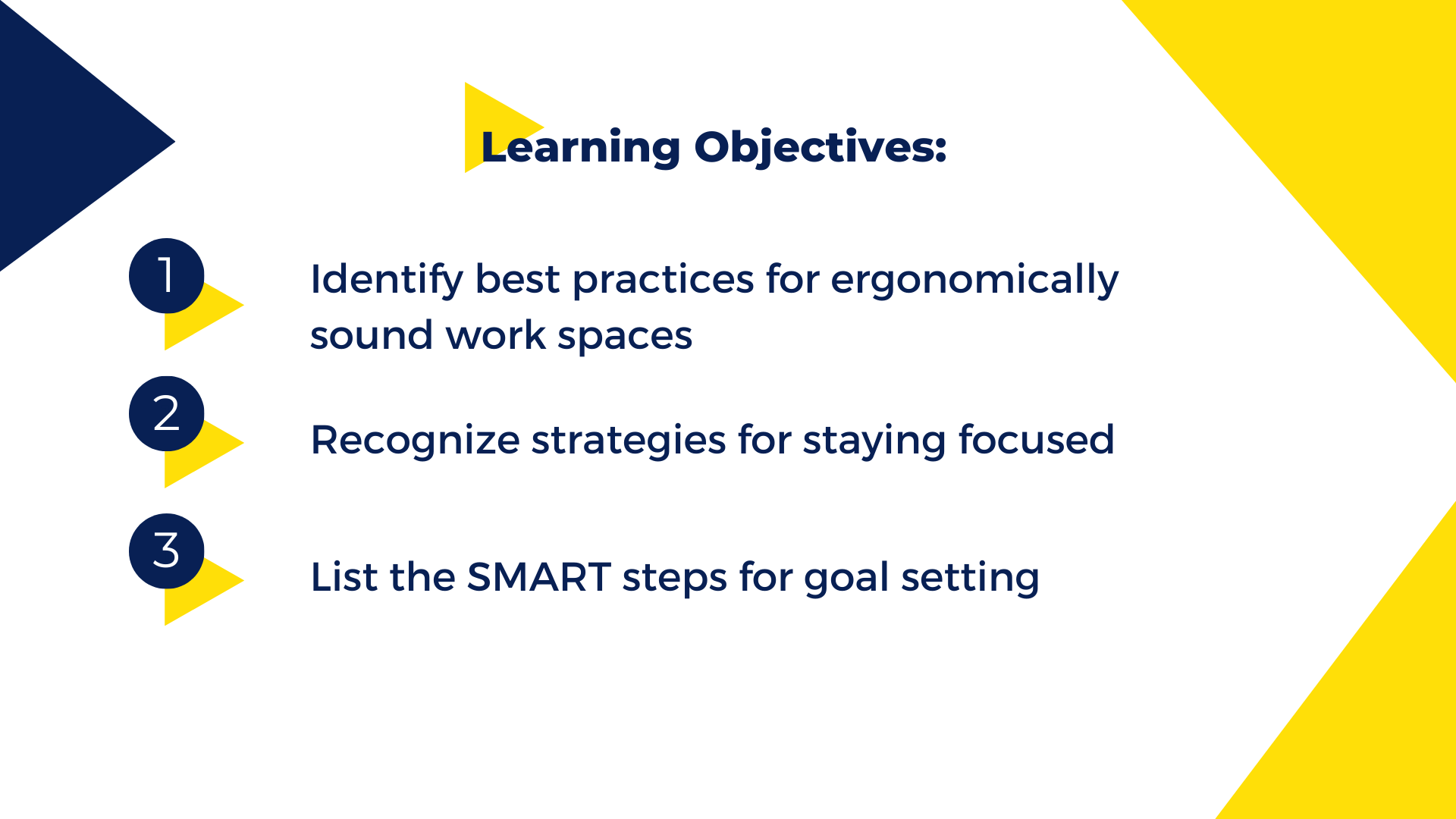 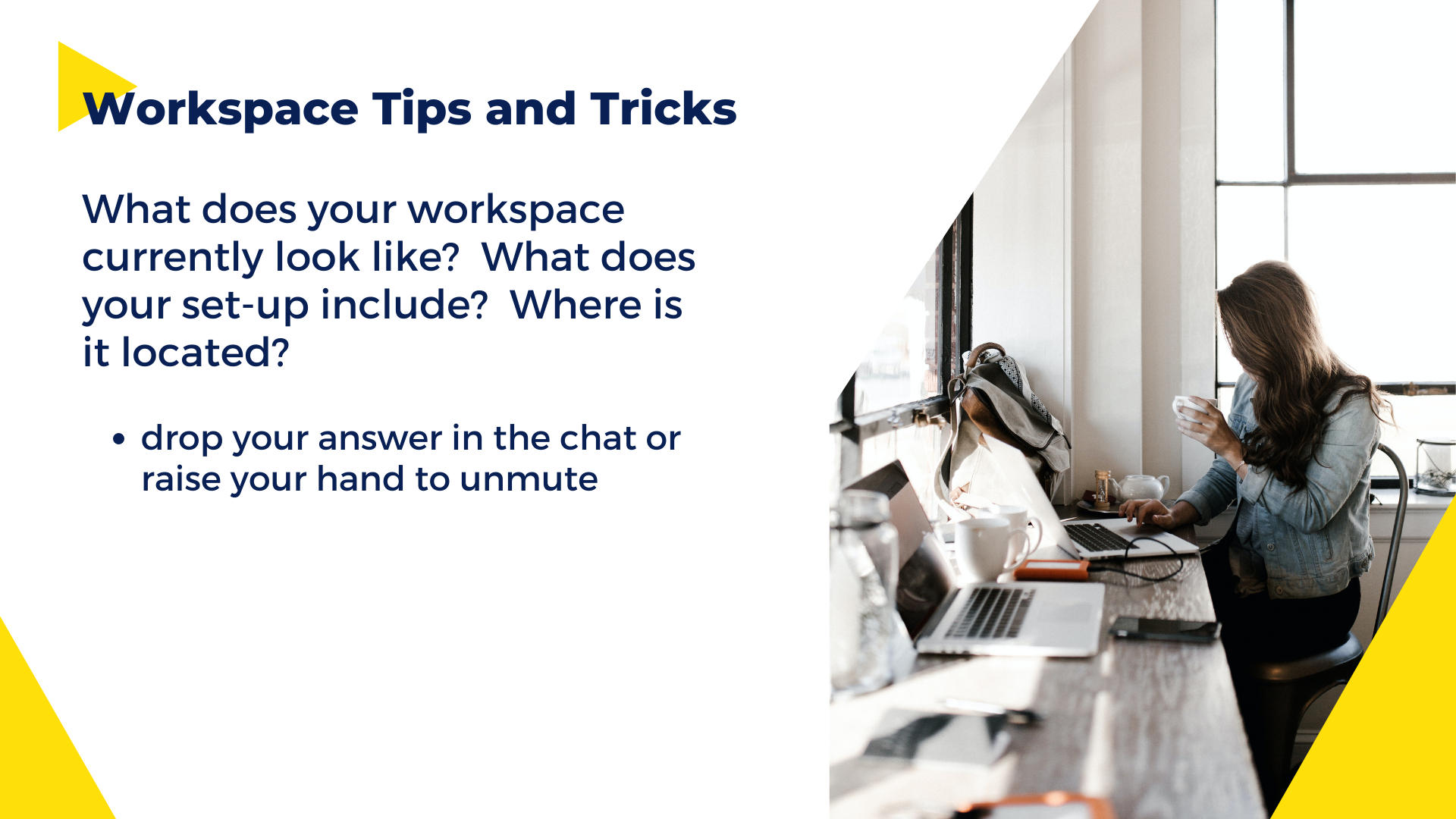 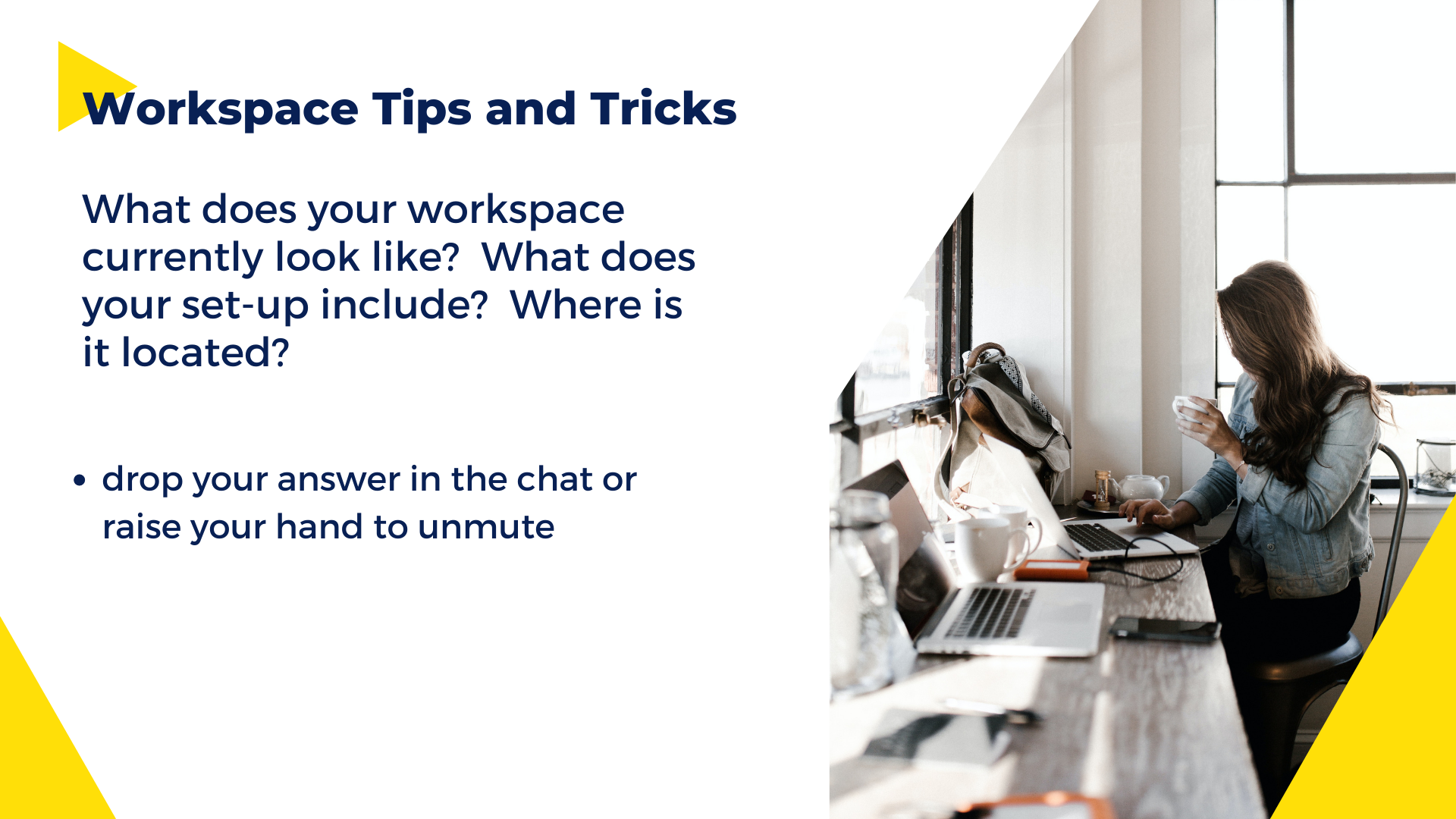 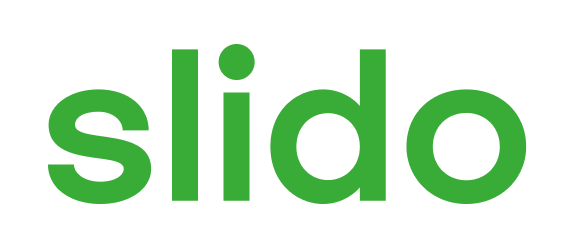 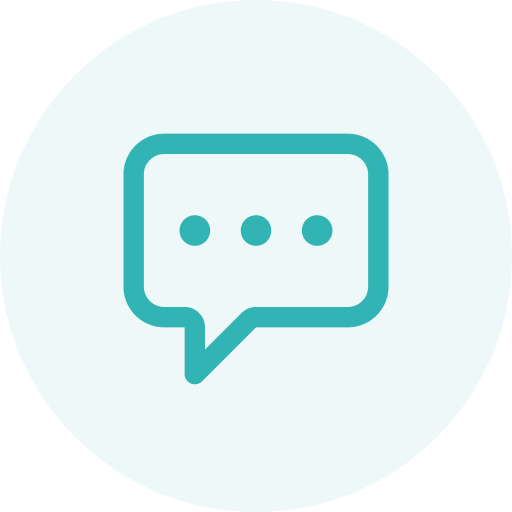 What are some strategies you currently use to manage your time and make sure you are meeting all your project deadlines?
ⓘ Join at slido.com with #2131806 to answer.
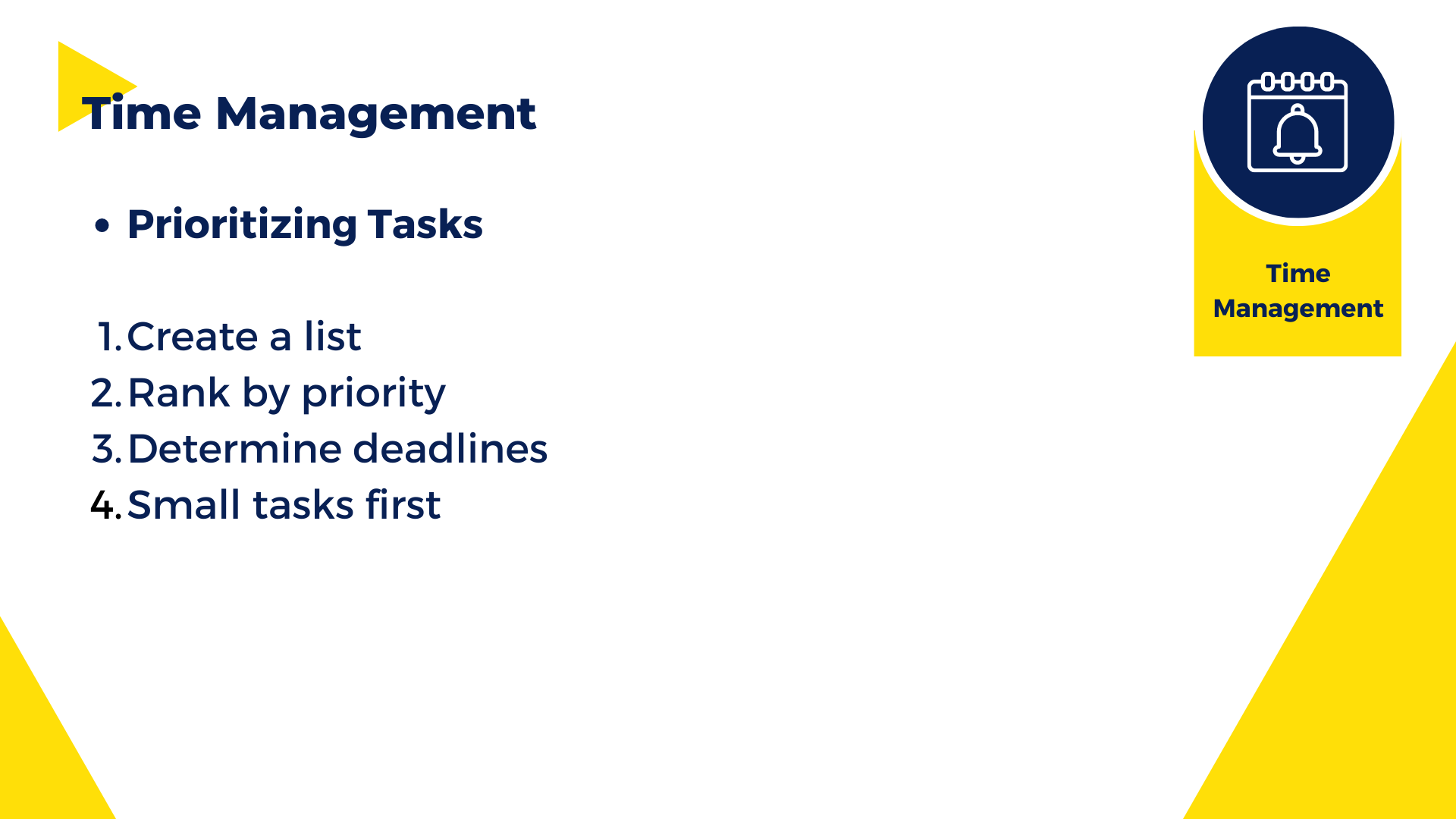 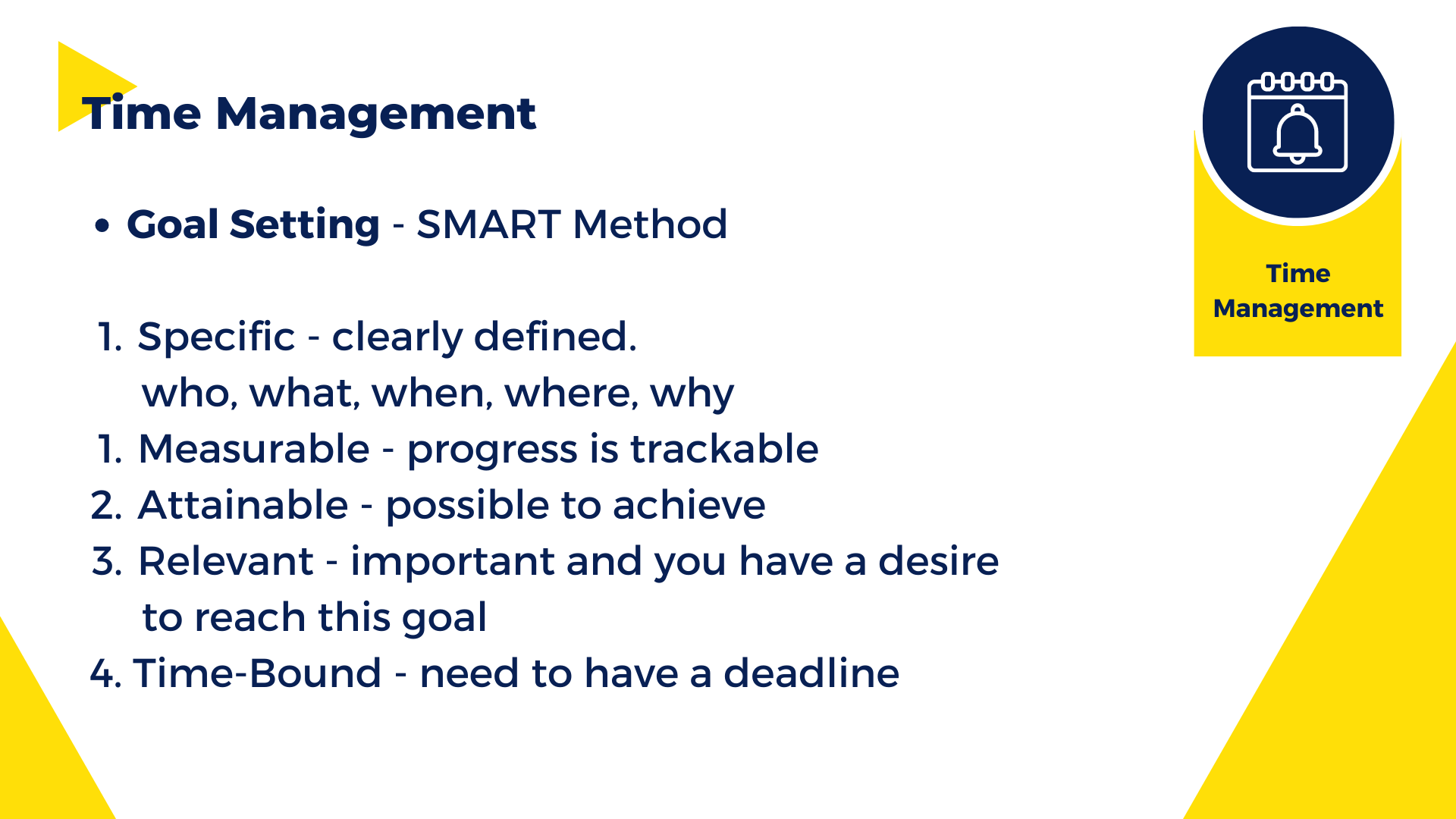 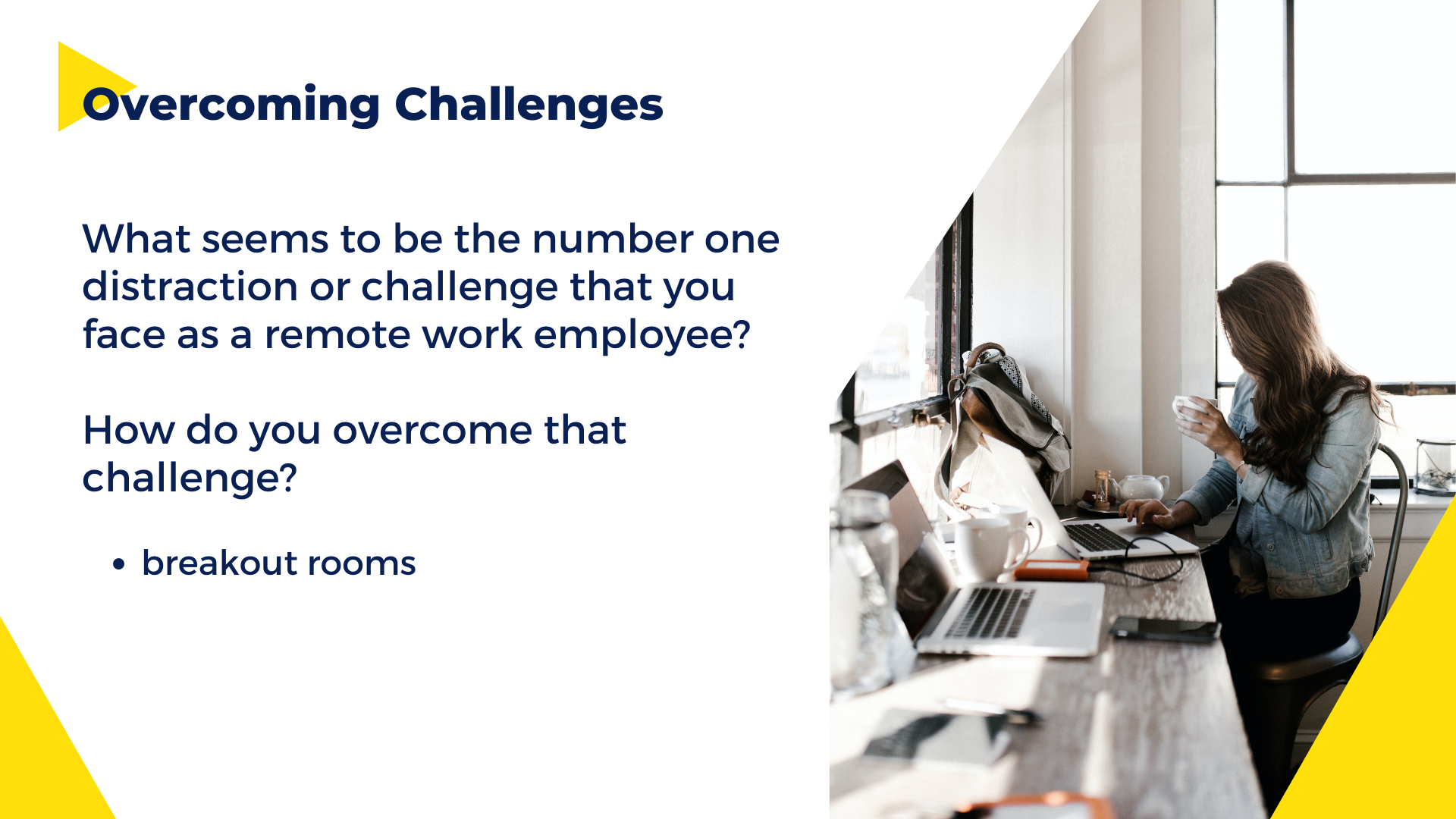 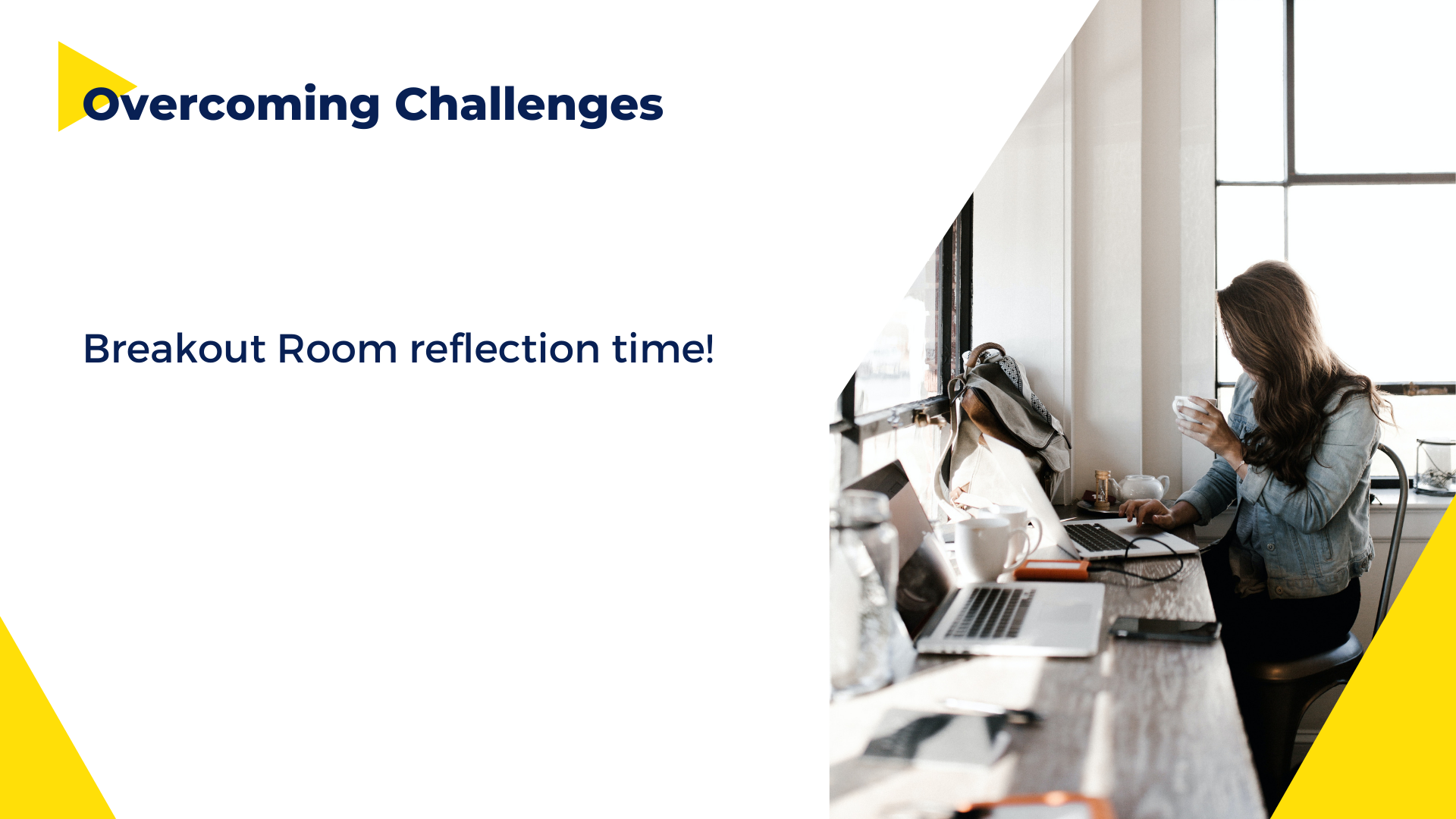 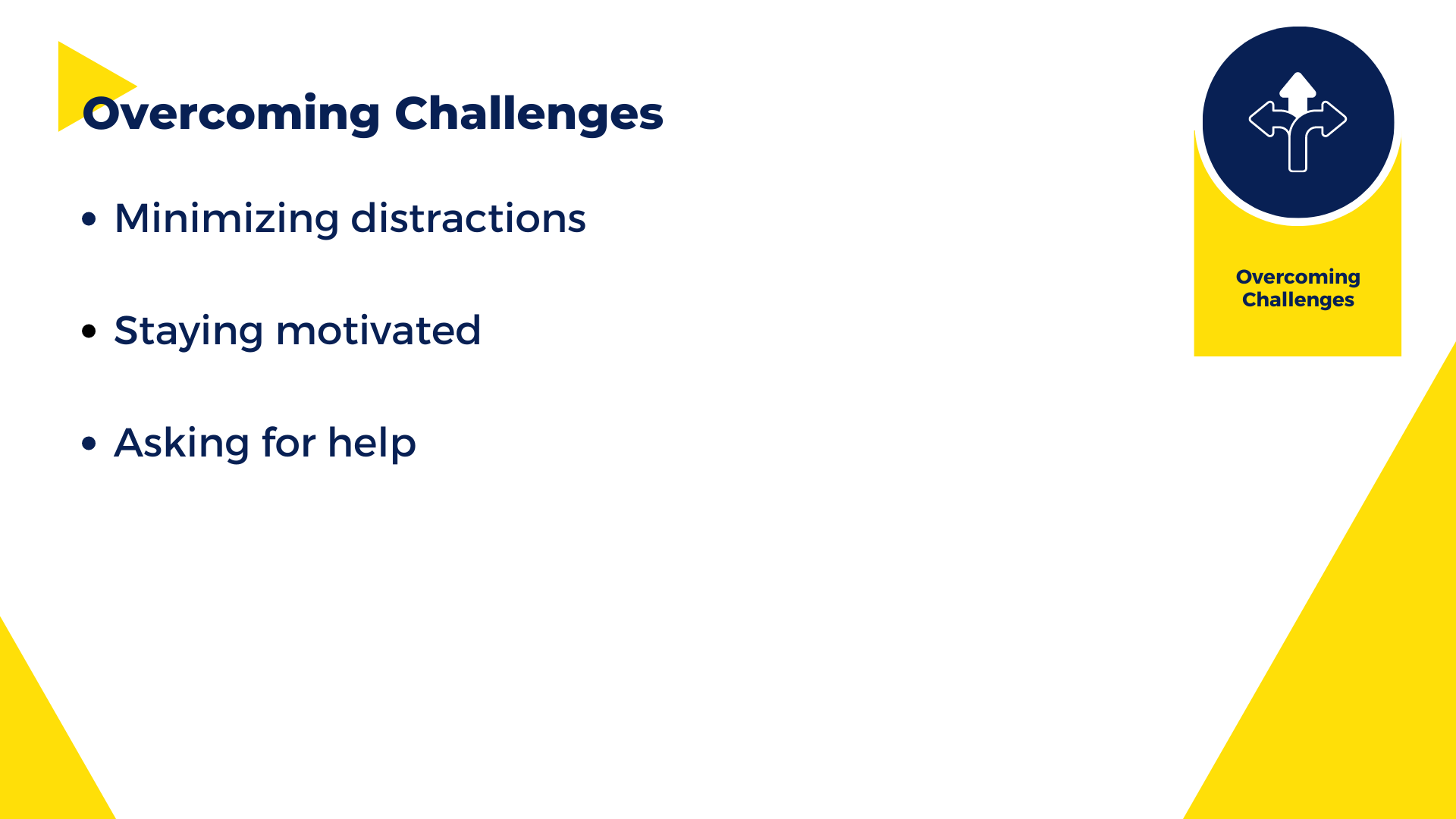 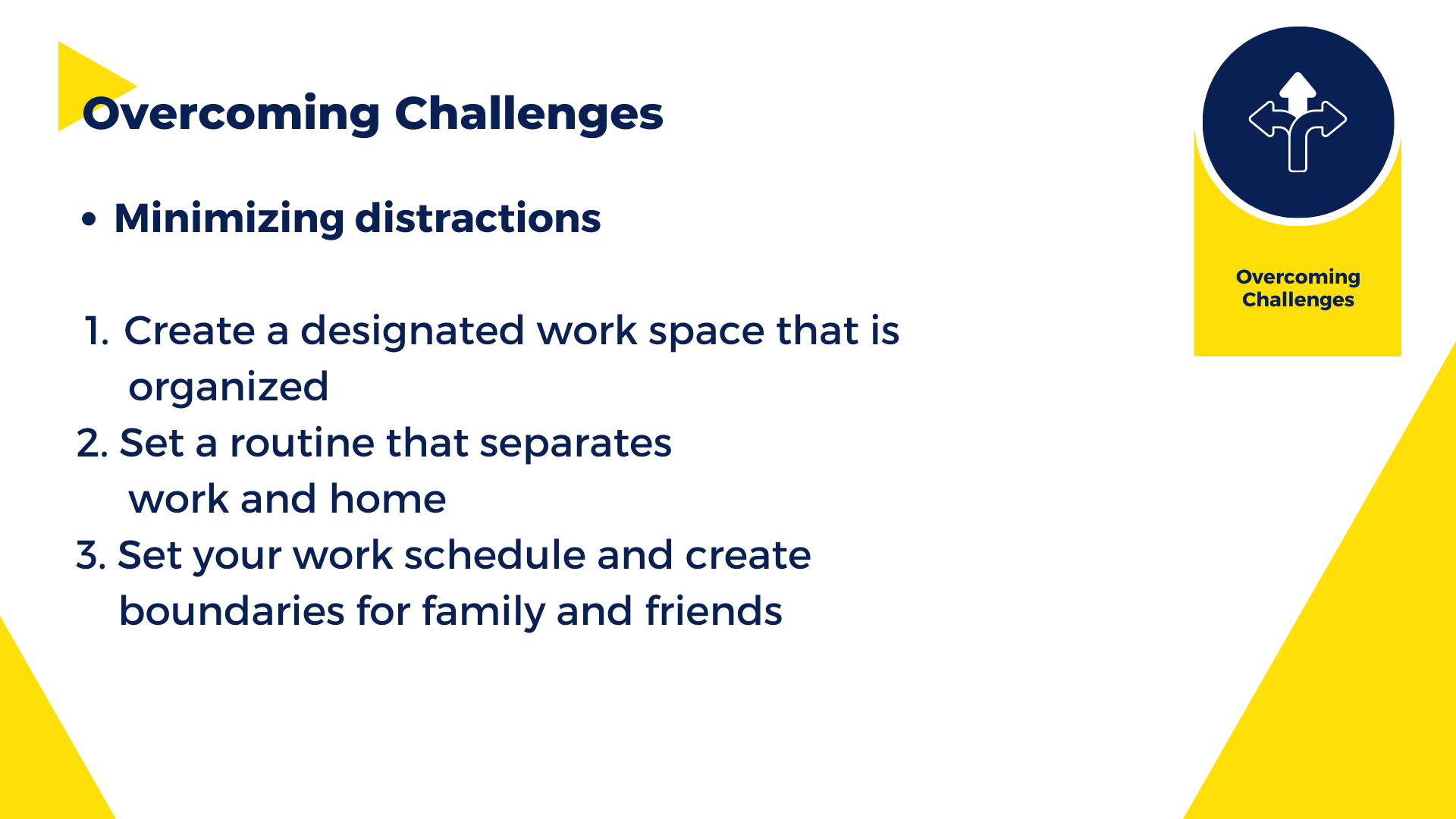 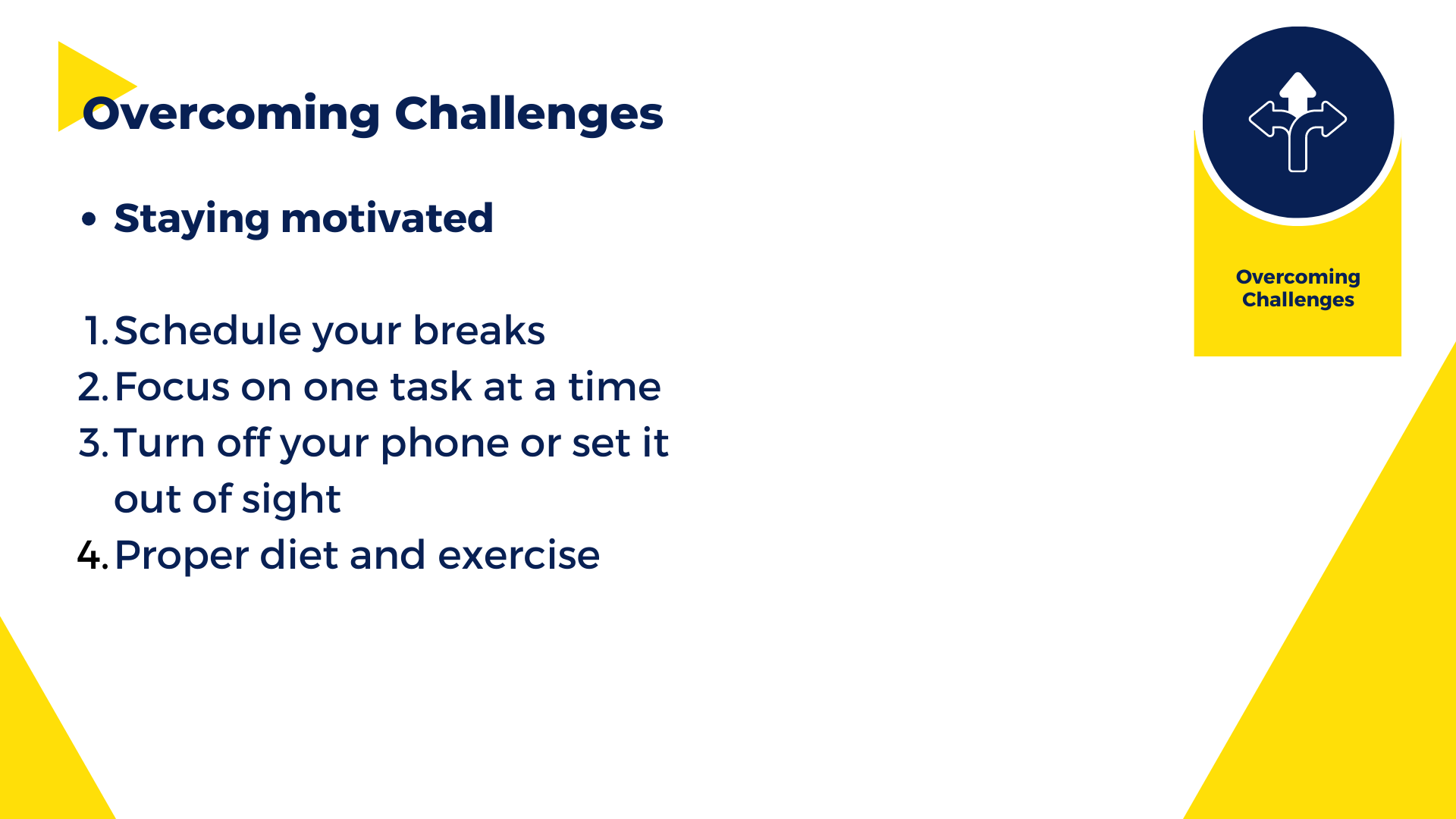 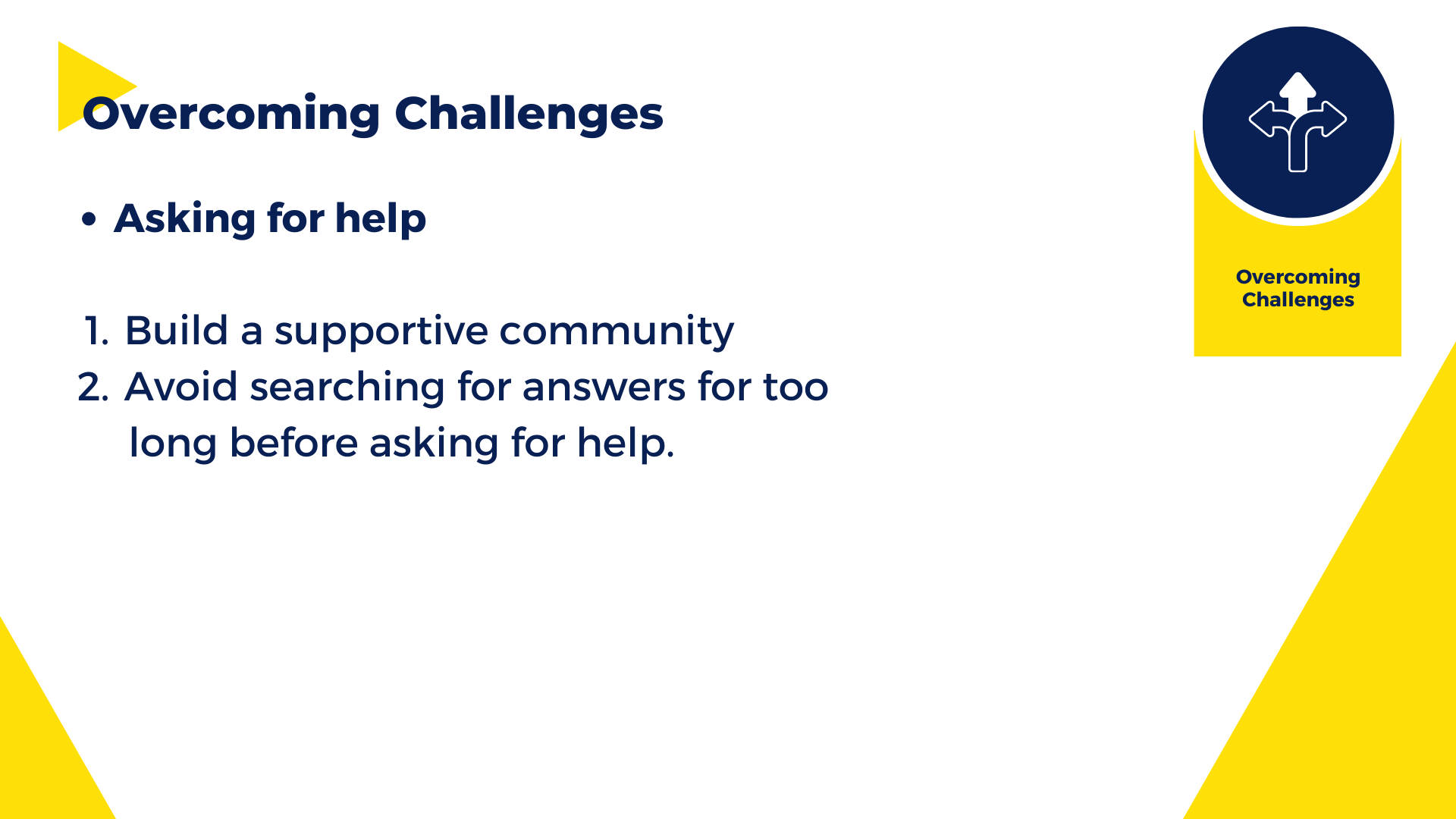 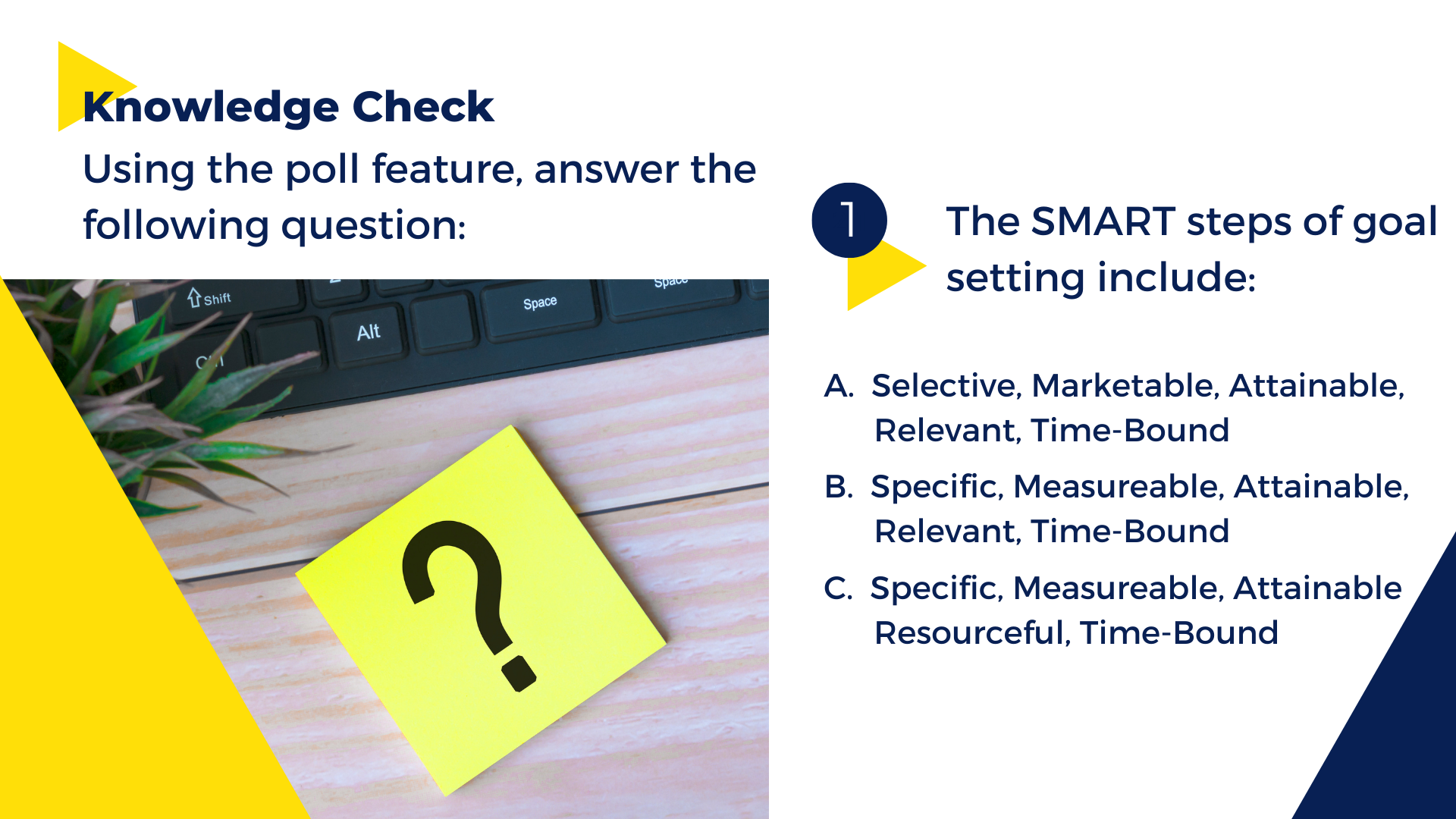 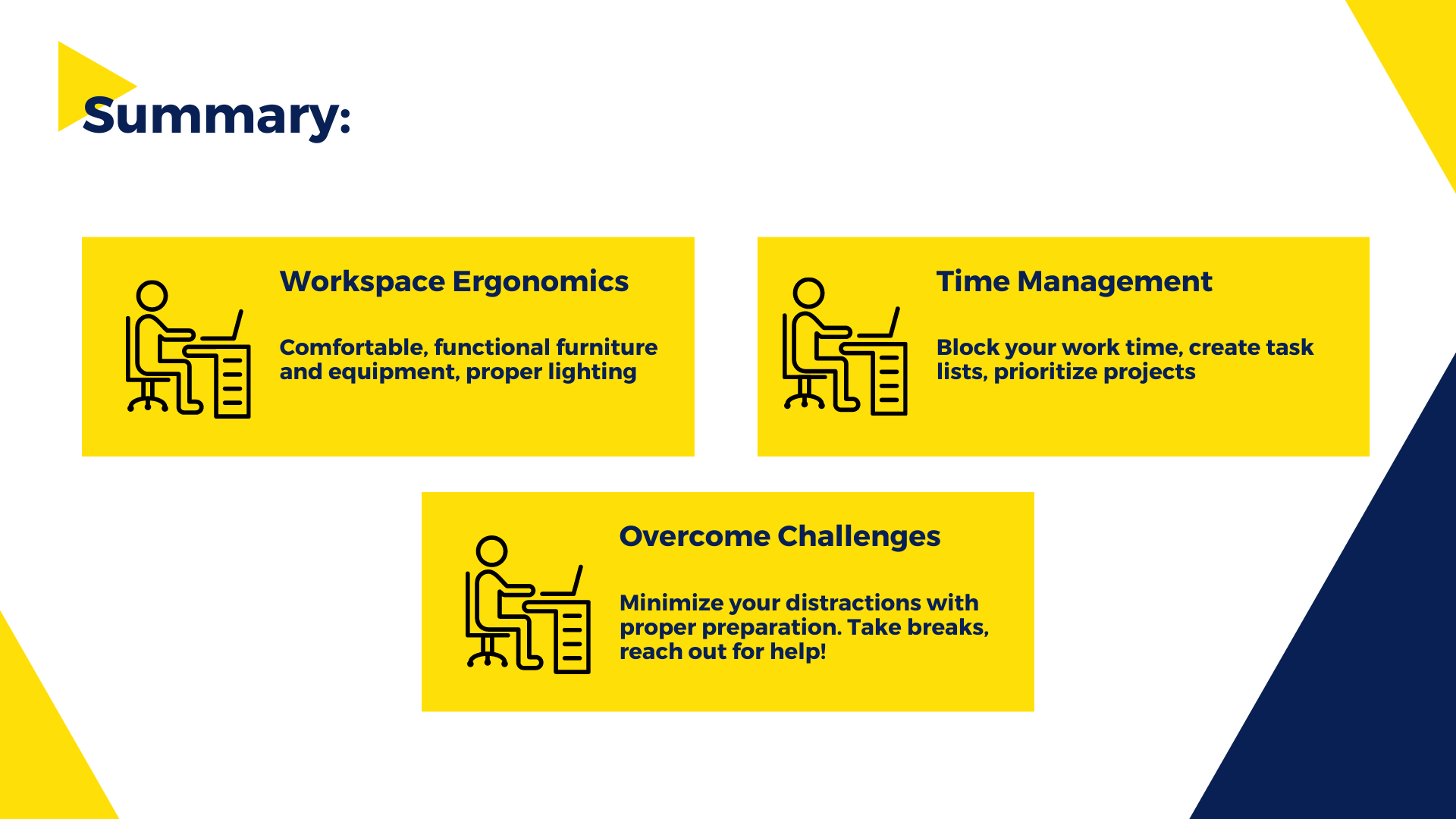 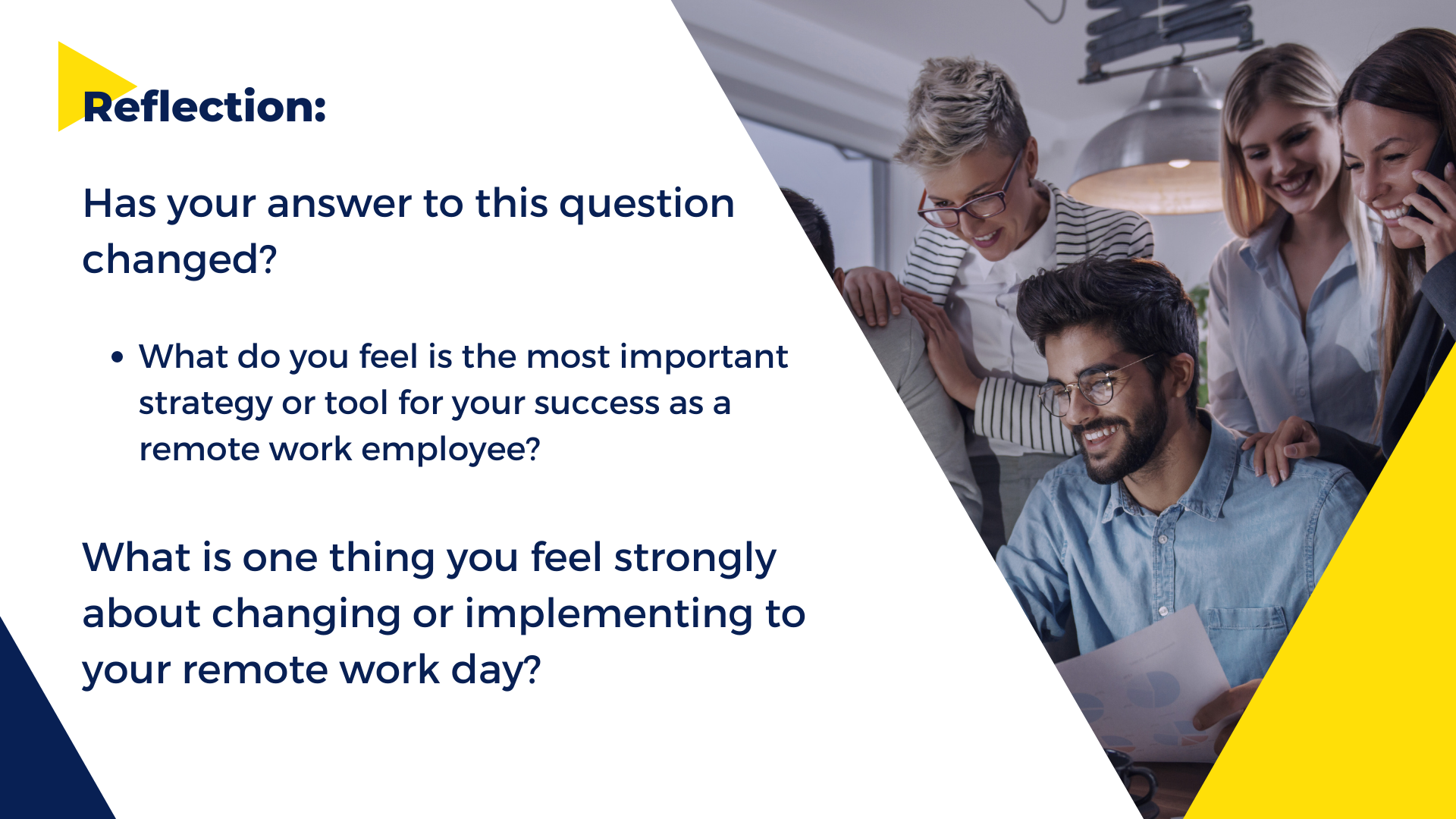 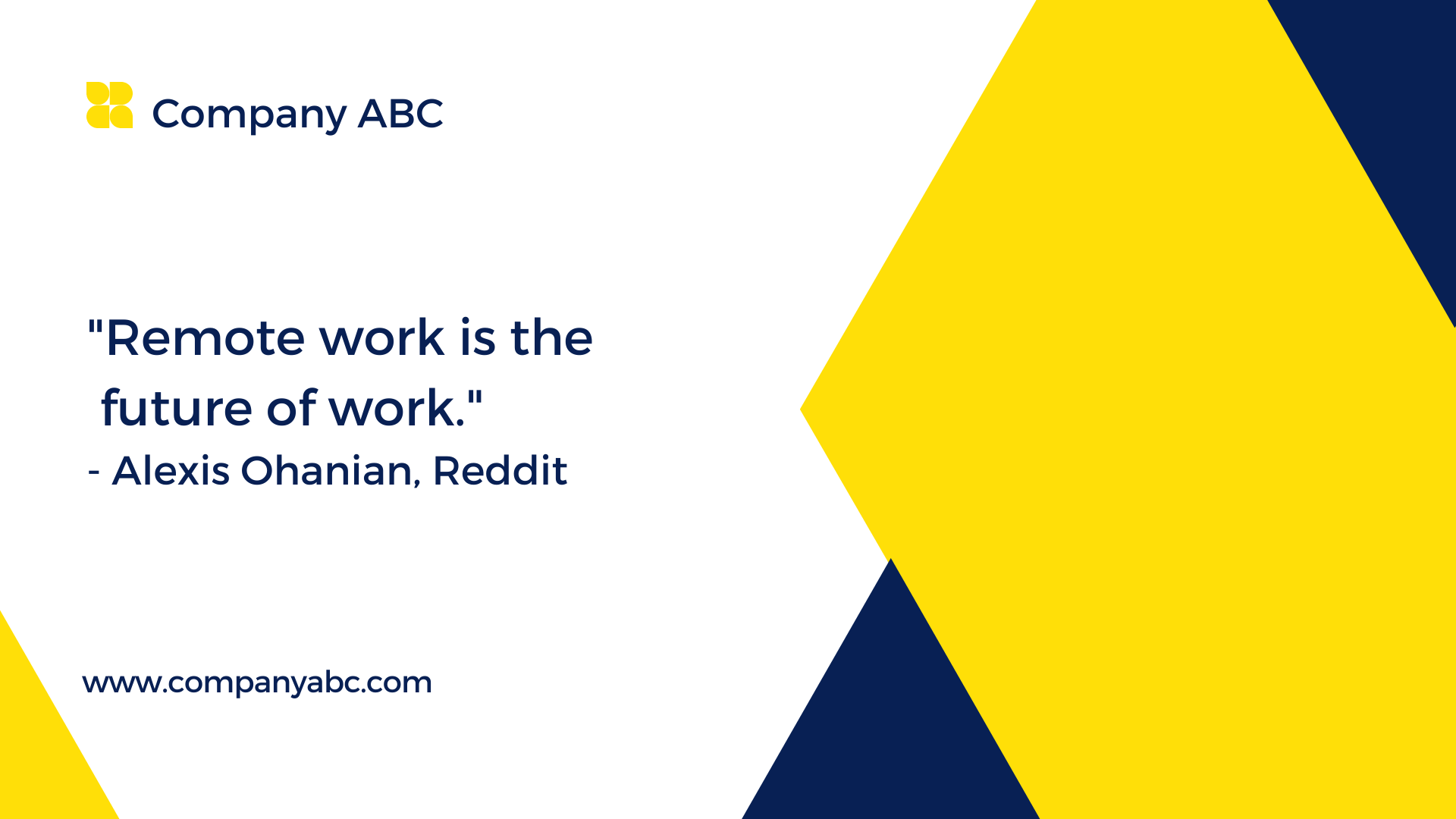